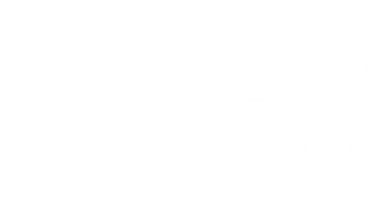 5-Year Follow-Up After Transcatheter Repair of Secondary Mitral Regurgitation
The COAPT Trial
Gregg W. Stone, MD
On behalf of Michael J. Mack, William T.  Abraham, JoAnn Lindenfeld and the COAPT investigators
Relevant Disclosures
Speaker honoraria: Abbott
Consulting fees or equity: Neovasc, Ancora, Valfix, Cardiac Success
Institutional: Mount Sinai receives research funding from Abbott
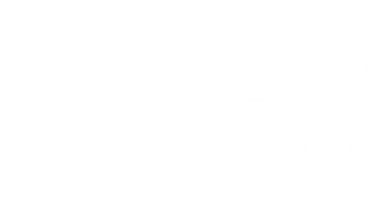 The COAPT Trial
Cardiovascular Outcomes Assessment of the MitraClip Percutaneous Therapy for Heart Failure Patients with Functional Mitral Regurgitation
A parallel-controlled, open-label, multicenter trial in 614 patients with             heart failure and moderate-to-severe (3+) or severe (4+) secondary MR           who remained symptomatic despite maximally-tolerated GDMT
Randomize 1:1*
MitraClip + GDMT
GDMT alone
N=302
N=312
*Stratified by cardiomyopathy etiology (ischemic vs. non-ischemic) and site
Stone GW et al. N Engl J Med. 2018;379:2307-18
[Speaker Notes: This is the Bulleted List slide.
To create this particular slide, click the NEW SLIDE button on your toolbar and choose the BULLETED LIST format. (Top row, second from left)
The Sub-Heading and footnote will not appear when you insert a new slide. If you need either one, copy and paste it from the sample slide.
If you choose not to use a Sub-Heading, let us know when you hand in your presentation for clean-up and we’ll adjust where the bullets begin on your master page.
Also, be sure to insert the presentation title onto the BULLETED LIST MASTER as follows:
Choose View / Master / Slide Master from your menu.
Select the text at the bottom of the slide and type in a short version of your presentation title.
Click the SLIDE VIEW button in the lower left hand part of your screen to return to the slide show. (Small white rectangle)]
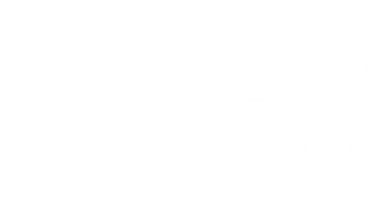 Background
In the COAPT trial, treatment of symptomatic patients with heart failure (HF) and severe secondary MR with  the MitraClip safely improved survival through 24 months, reduced HF hospitalizations (HFH), and improved quality-of-life compared with maximally-tolerated guideline-directed medical therapy (GDMT) alone
Per protocol, subjects randomized to GDMT were         not allowed to “crossover” to the MitraClip prior to                24 months, but were permitted to do so after 24 months
[Speaker Notes: This is the Bulleted List slide.
To create this particular slide, click the NEW SLIDE button on your toolbar and choose the BULLETED LIST format. (Top row, second from left)
The Sub-Heading and footnote will not appear when you insert a new slide. If you need either one, copy and paste it from the sample slide.
If you choose not to use a Sub-Heading, let us know when you hand in your presentation for clean-up and we’ll adjust where the bullets begin on your master page.
Also, be sure to insert the presentation title onto the BULLETED LIST MASTER as follows:
Choose View / Master / Slide Master from your menu.
Select the text at the bottom of the slide and type in a short version of your presentation title.
Click the SLIDE VIEW button in the lower left hand part of your screen to return to the slide show. (Small white rectangle)]
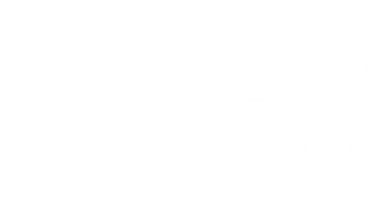 Objectives
The present study sought to:
Describe the final 5-year clinical outcomes of patients enrolled in the COAPT trial
Analyze the impact of MitraClip treatment in patients assigned to GDMT alone
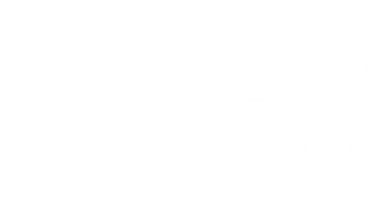 Key Inclusion Criteria
Moderate-to-severe (3+) or severe (4+) secondary MR confirmed by an echo core laboratory (US ASE criteria)
LVEF 20%-50% and LVESD ≤70 mm
NYHA class II-IVa despite a stable maximally-tolerated GDMT regimen and CRT (if appropriate) per societal guidelines
HFH within 12 months and/or weight-adjusted BNP ≥300 pg/ml* or NT-proBNP ≥1500 pg/ml*
[Speaker Notes: This is the Bulleted List slide.
To create this particular slide, click the NEW SLIDE button on your toolbar and choose the BULLETED LIST format. (Top row, second from left)
The Sub-Heading and footnote will not appear when you insert a new slide. If you need either one, copy and paste it from the sample slide.
If you choose not to use a Sub-Heading, let us know when you hand in your presentation for clean-up and we’ll adjust where the bullets begin on your master page.
Also, be sure to insert the presentation title onto the BULLETED LIST MASTER as follows:
Choose View / Master / Slide Master from your menu.
Select the text at the bottom of the slide and type in a short version of your presentation title.
Click the SLIDE VIEW button in the lower left hand part of your screen to return to the slide show. (Small white rectangle)]
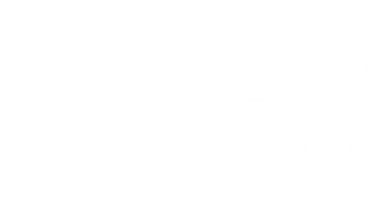 Key Exclusion Criteria
ACC/AHA stage D HF, hemodynamic instability or shock 
CAD requiring revascularization
COPD requiring continuous home O2 or chronic oral steroid use 
Severe PHTN or mod/sev RV dysfunction 
AV or TV disease requiring surgery or transcatheter intervention
MV orifice area <4.0 cm2 by site-assessed TTE
[Speaker Notes: This is the Bulleted List slide.
To create this particular slide, click the NEW SLIDE button on your toolbar and choose the BULLETED LIST format. (Top row, second from left)
The Sub-Heading and footnote will not appear when you insert a new slide. If you need either one, copy and paste it from the sample slide.
If you choose not to use a Sub-Heading, let us know when you hand in your presentation for clean-up and we’ll adjust where the bullets begin on your master page.
Also, be sure to insert the presentation title onto the BULLETED LIST MASTER as follows:
Choose View / Master / Slide Master from your menu.
Select the text at the bottom of the slide and type in a short version of your presentation title.
Click the SLIDE VIEW button in the lower left hand part of your screen to return to the slide show. (Small white rectangle)]
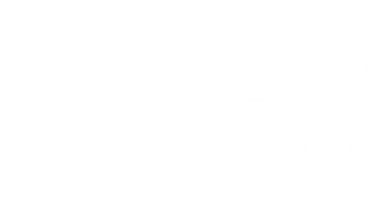 N=614 at 78 sites
in the US and Canada
Randomized
MitraClip + GDMT
N=302
GDMT alone
N=312
Initial treatment 
MitraClip
GDMT alone
N=293
N=9
N=1
N=311
Withdrew 4   1 Lost to follow-up
Withdrew 5   0 Lost to follow-up
N=297/302 (98.3%)
N=307/312 (98.4%)
30-day follow-up
Withdrew 3   0 Lost to follow-up
Withdrew 16   0 Lost to follow-up
N=294/302 (97.4%)
N=291/312 (93.3%)
1-year follow-up
Withdrew 5   3 Lost to follow-up
Withdrew 11   3 Lost to follow-up
N=286/302 (94.7%)
N=277/312 (88.8%)
2-year follow-up
Withdrew 3   1 Lost to follow-up
Withdrew 7   1 Lost to follow-up
N=282/302 (93.4%)
N=269/312 (86.2%)
3-year follow-up
Withdrew 6   1 Lost to follow-up
Withdrew 3   1 Lost to follow-up
N=275/302 (91.1%)
N=265/312 (84.9%)
4-year follow-up
Withdrew 4   1 Lost to follow-up
Withdrew 1   0 Lost to follow-up
N=270/302 (89.4%)
N=264/312 (84.6%)
5-year follow-up
[Speaker Notes: This is the Bulleted List slide.
To create this particular slide, click the NEW SLIDE button on your toolbar and choose the BULLETED LIST format. (Top row, second from left)
The Sub-Heading and footnote will not appear when you insert a new slide. If you need either one, copy and paste it from the sample slide.
If you choose not to use a Sub-Heading, let us know when you hand in your presentation for clean-up and we’ll adjust where the bullets begin on your master page.
Also, be sure to insert the presentation title onto the BULLETED LIST MASTER as follows:
Choose View / Master / Slide Master from your menu.
Select the text at the bottom of the slide and type in a short version of your presentation title.
Click the SLIDE VIEW button in the lower left hand part of your screen to return to the slide show. (Small white rectangle)]
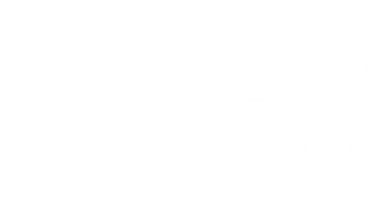 Baseline Characteristics (i)
* STS repl score ≥8% or one or more factors present predicting extremely high surgical risk
[Speaker Notes: This is the Bulleted List slide.
To create this particular slide, click the NEW SLIDE button on your toolbar and choose the BULLETED LIST format. (Top row, second from left)
The Sub-Heading and footnote will not appear when you insert a new slide. If you need either one, copy and paste it from the sample slide.
If you choose not to use a Sub-Heading, let us know when you hand in your presentation for clean-up and we’ll adjust where the bullets begin on your master page.
Also, be sure to insert the presentation title onto the BULLETED LIST MASTER as follows:
Choose View / Master / Slide Master from your menu.
Select the text at the bottom of the slide and type in a short version of your presentation title.
Click the SLIDE VIEW button in the lower left hand part of your screen to return to the slide show. (Small white rectangle)]
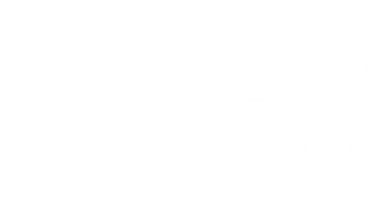 Baseline Characteristics (ii)
[Speaker Notes: This is the Bulleted List slide.
To create this particular slide, click the NEW SLIDE button on your toolbar and choose the BULLETED LIST format. (Top row, second from left)
The Sub-Heading and footnote will not appear when you insert a new slide. If you need either one, copy and paste it from the sample slide.
If you choose not to use a Sub-Heading, let us know when you hand in your presentation for clean-up and we’ll adjust where the bullets begin on your master page.
Also, be sure to insert the presentation title onto the BULLETED LIST MASTER as follows:
Choose View / Master / Slide Master from your menu.
Select the text at the bottom of the slide and type in a short version of your presentation title.
Click the SLIDE VIEW button in the lower left hand part of your screen to return to the slide show. (Small white rectangle)]
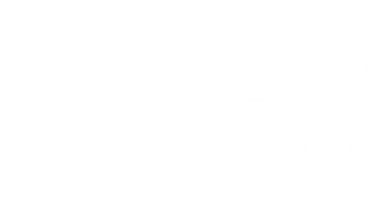 Primary Effectiveness: All Heart Failure Hospitalizations Through 5-Year Follow-up
500
MitraClip + GDMT
450
GDMT alone
400
350
300
Cumulative
HF Hospitalizations (n)
HR [95% CI] = 0.51 [0.39, 0.66]
250
200
150
100
50
0
0
6
12
18
24
30
36
42
48
54
60
Time After Randomization (Months)
No. at Risk:
MitraClip
302
269
238
219
205
186
167
151
138
124
79
Analyzed using a joint frailty model to account for correlated events and the competing risk of death
GDMT
312
272
224
188
156
133
120
106
94
84
59
[Speaker Notes: This is the Bulleted List slide.
To create this particular slide, click the NEW SLIDE button on your toolbar and choose the BULLETED LIST format. (Top row, second from left)
The Sub-Heading and footnote will not appear when you insert a new slide. If you need either one, copy and paste it from the sample slide.
If you choose not to use a Sub-Heading, let us know when you hand in your presentation for clean-up and we’ll adjust where the bullets begin on your master page.
Also, be sure to insert the presentation title onto the BULLETED LIST MASTER as follows:
Choose View / Master / Slide Master from your menu.
Select the text at the bottom of the slide and type in a short version of your presentation title.
Click the SLIDE VIEW button in the lower left hand part of your screen to return to the slide show. (Small white rectangle)]
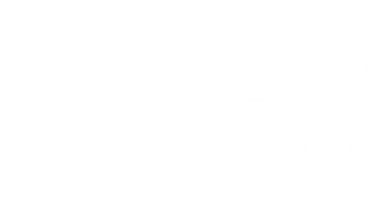 Primary Effectiveness: All Heart Failure Hospitalizations Through 5-Year Follow-up
500
MitraClip + GDMT
447
in 208 pts
450
GDMT alone
400
350
314
in 151 pts
300
Cumulative
HF Hospitalizations (n)
250
200
33.1%/yr in the device group vs.
57.2%/yr in the control group
HR [95% CI] = 0.53 [0.41-0.68]
150
100
50
0
0
6
12
18
24
30
36
42
48
54
60
Time After Randomization (Months)
No. at Risk:
MitraClip
302
269
238
219
205
186
167
151
138
124
79
Analyzed using a joint frailty model to account for correlated events and the competing risk of death
GDMT
312
272
224
188
156
133
120
106
94
84
59
[Speaker Notes: This is the Bulleted List slide.
To create this particular slide, click the NEW SLIDE button on your toolbar and choose the BULLETED LIST format. (Top row, second from left)
The Sub-Heading and footnote will not appear when you insert a new slide. If you need either one, copy and paste it from the sample slide.
If you choose not to use a Sub-Heading, let us know when you hand in your presentation for clean-up and we’ll adjust where the bullets begin on your master page.
Also, be sure to insert the presentation title onto the BULLETED LIST MASTER as follows:
Choose View / Master / Slide Master from your menu.
Select the text at the bottom of the slide and type in a short version of your presentation title.
Click the SLIDE VIEW button in the lower left hand part of your screen to return to the slide show. (Small white rectangle)]
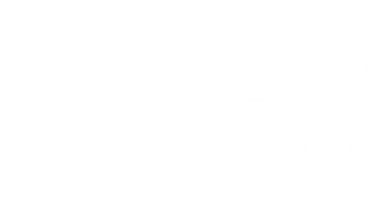 Primary Safety: Outcomes Through 5 Years
Primary safety endpoint
SLDA = single leaflet device attachment. LVAD = left ventricular assist device. *Mitral valve area <1.5 cm2 by echo core laboratory measurement.
[Speaker Notes: This is the Bulleted List slide.
To create this particular slide, click the NEW SLIDE button on your toolbar and choose the BULLETED LIST format. (Top row, second from left)
The Sub-Heading and footnote will not appear when you insert a new slide. If you need either one, copy and paste it from the sample slide.
If you choose not to use a Sub-Heading, let us know when you hand in your presentation for clean-up and we’ll adjust where the bullets begin on your master page.
Also, be sure to insert the presentation title onto the BULLETED LIST MASTER as follows:
Choose View / Master / Slide Master from your menu.
Select the text at the bottom of the slide and type in a short version of your presentation title.
Click the SLIDE VIEW button in the lower left hand part of your screen to return to the slide show. (Small white rectangle)]
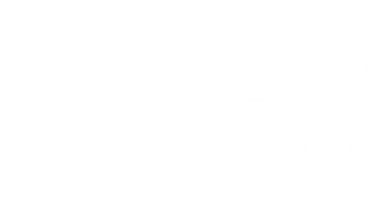 Primary Safety: Outcomes Through 5 Years
SLDA = single leaflet device attachment. LVAD = left ventricular assist device. *Mitral valve area <1.5 cm2 by echo core laboratory measurement.
[Speaker Notes: This is the Bulleted List slide.
To create this particular slide, click the NEW SLIDE button on your toolbar and choose the BULLETED LIST format. (Top row, second from left)
The Sub-Heading and footnote will not appear when you insert a new slide. If you need either one, copy and paste it from the sample slide.
If you choose not to use a Sub-Heading, let us know when you hand in your presentation for clean-up and we’ll adjust where the bullets begin on your master page.
Also, be sure to insert the presentation title onto the BULLETED LIST MASTER as follows:
Choose View / Master / Slide Master from your menu.
Select the text at the bottom of the slide and type in a short version of your presentation title.
Click the SLIDE VIEW button in the lower left hand part of your screen to return to the slide show. (Small white rectangle)]
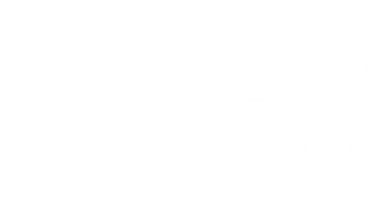 Death or HF Hospitalization
100%
MitraClip + GDMT
91.5%
GDMT alone
80%
73.6%
60%
Death or HFH (%)
40%
HR [95% CI] = 
0.53 [0.44-0.64]
20%
0%
0
6
12
18
24
30
36
42
48
54
60
Time After Randomization (Months)
No. at Risk:
MitraClip
302
236
194
174
158
141
118
105
93
81
52
GDMT
312
206
157
122
95
58
43
37
33
26
17
[Speaker Notes: This is the Bulleted List slide.
To create this particular slide, click the NEW SLIDE button on your toolbar and choose the BULLETED LIST format. (Top row, second from left)
The Sub-Heading and footnote will not appear when you insert a new slide. If you need either one, copy and paste it from the sample slide.
If you choose not to use a Sub-Heading, let us know when you hand in your presentation for clean-up and we’ll adjust where the bullets begin on your master page.
Also, be sure to insert the presentation title onto the BULLETED LIST MASTER as follows:
Choose View / Master / Slide Master from your menu.
Select the text at the bottom of the slide and type in a short version of your presentation title.
Click the SLIDE VIEW button in the lower left hand part of your screen to return to the slide show. (Small white rectangle)]
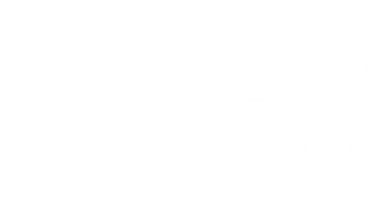 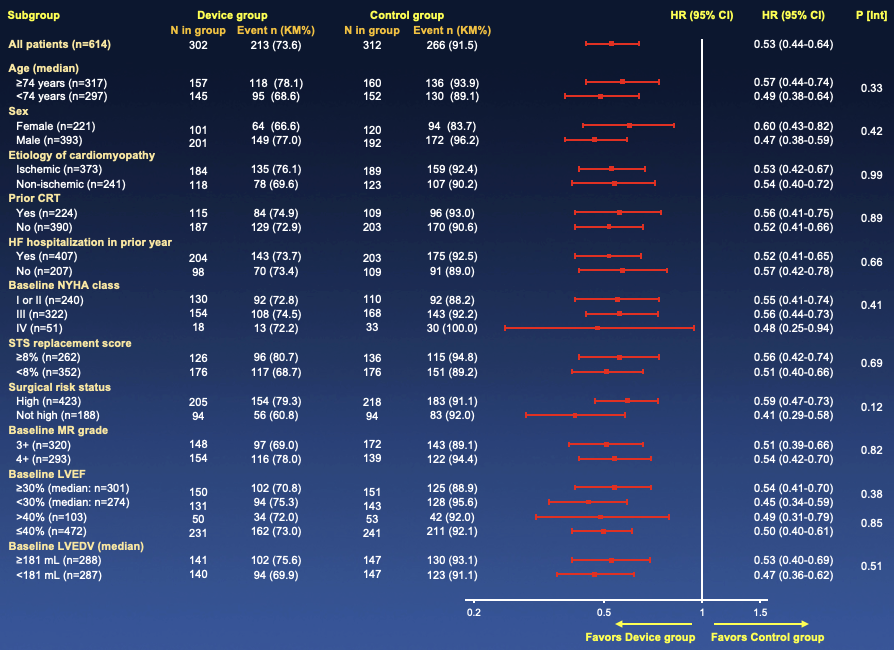 5-Year
Death
or HFH
Subgroup
analysis
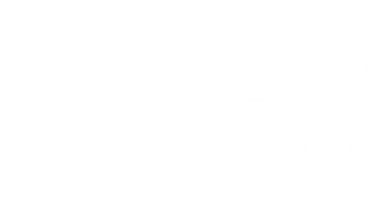 First Heart Failure Hospitalization
100%
MitraClip + GDMT
83.0%
GDMT alone
80%
61.0%
60%
First Heart Failure
Hospitalization (%)
40%
HR [95% CI] = 
0.49 [0.40-0.61]
20%
0%
0
6
12
18
24
30
36
42
48
54
60
Time After Randomization (Months)
No. at Risk:
MitraClip
302
236
194
174
158
141
118
105
93
81
52
GDMT
312
206
157
122
95
58
43
37
33
26
17
[Speaker Notes: This is the Bulleted List slide.
To create this particular slide, click the NEW SLIDE button on your toolbar and choose the BULLETED LIST format. (Top row, second from left)
The Sub-Heading and footnote will not appear when you insert a new slide. If you need either one, copy and paste it from the sample slide.
If you choose not to use a Sub-Heading, let us know when you hand in your presentation for clean-up and we’ll adjust where the bullets begin on your master page.
Also, be sure to insert the presentation title onto the BULLETED LIST MASTER as follows:
Choose View / Master / Slide Master from your menu.
Select the text at the bottom of the slide and type in a short version of your presentation title.
Click the SLIDE VIEW button in the lower left hand part of your screen to return to the slide show. (Small white rectangle)]
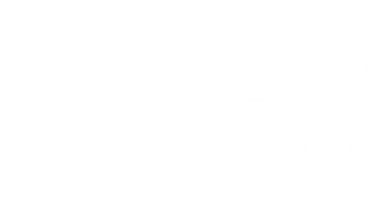 First Heart Failure Hospitalization
100%
MitraClip + GDMT
GDMT alone
80%
76.4%
60%
First Heart Failure
Hospitalization (%)
HR [95% CI] = 
0.85 [0.55–1.33]
46.8%
40%
HR [95% CI] = 
0.46 [0.36–0.57]
20%
34.3%
30.7%
0%
0
6
12
18
24
30
36
42
48
54
60
Time After Randomization (Months)
No. at Risk:
MitraClip
302
194
158
167
119
63
GDMT
312
157
95
119
82
43
[Speaker Notes: This is the Bulleted List slide.
To create this particular slide, click the NEW SLIDE button on your toolbar and choose the BULLETED LIST format. (Top row, second from left)
The Sub-Heading and footnote will not appear when you insert a new slide. If you need either one, copy and paste it from the sample slide.
If you choose not to use a Sub-Heading, let us know when you hand in your presentation for clean-up and we’ll adjust where the bullets begin on your master page.
Also, be sure to insert the presentation title onto the BULLETED LIST MASTER as follows:
Choose View / Master / Slide Master from your menu.
Select the text at the bottom of the slide and type in a short version of your presentation title.
Click the SLIDE VIEW button in the lower left hand part of your screen to return to the slide show. (Small white rectangle)]
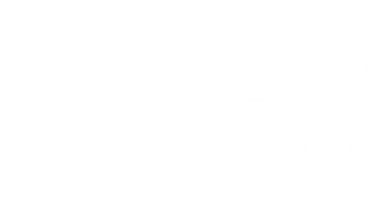 All-cause Mortality
100%
MitraClip + GDMT
GDMT alone
80%
67.2%
60%
57.3%
All-cause Mortality (%)
40%
HR [95% CI] = 
0.72 [0.58-0.89]
20%
0%
0
6
12
18
24
30
36
42
48
54
60
Time After Randomization (Months)
No. at Risk:
MitraClip
302
269
238
219
205
186
167
151
138
124
79
GDMT
312
272
224
189
157
135
122
107
94
84
59
[Speaker Notes: This is the Bulleted List slide.
To create this particular slide, click the NEW SLIDE button on your toolbar and choose the BULLETED LIST format. (Top row, second from left)
The Sub-Heading and footnote will not appear when you insert a new slide. If you need either one, copy and paste it from the sample slide.
If you choose not to use a Sub-Heading, let us know when you hand in your presentation for clean-up and we’ll adjust where the bullets begin on your master page.
Also, be sure to insert the presentation title onto the BULLETED LIST MASTER as follows:
Choose View / Master / Slide Master from your menu.
Select the text at the bottom of the slide and type in a short version of your presentation title.
Click the SLIDE VIEW button in the lower left hand part of your screen to return to the slide show. (Small white rectangle)]
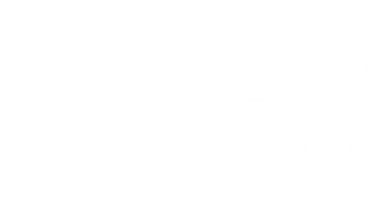 All-cause Mortality
100%
MitraClip + GDMT
GDMT alone
80%
HR [95% CI] = 
0.62 [0.47–0.82]
HR [95% CI] = 
0.88 [0.64–1.23]
60%
All-cause Mortality (%)
42.7%
40%
28.1%
42.8%
20%
40.6%
0%
0
6
12
18
24
30
36
42
48
54
60
Time After Randomization (Months)
No. at Risk:
MitraClip
302
238
205
167
138
79
GDMT
312
224
157
122
94
59
[Speaker Notes: This is the Bulleted List slide.
To create this particular slide, click the NEW SLIDE button on your toolbar and choose the BULLETED LIST format. (Top row, second from left)
The Sub-Heading and footnote will not appear when you insert a new slide. If you need either one, copy and paste it from the sample slide.
If you choose not to use a Sub-Heading, let us know when you hand in your presentation for clean-up and we’ll adjust where the bullets begin on your master page.
Also, be sure to insert the presentation title onto the BULLETED LIST MASTER as follows:
Choose View / Master / Slide Master from your menu.
Select the text at the bottom of the slide and type in a short version of your presentation title.
Click the SLIDE VIEW button in the lower left hand part of your screen to return to the slide show. (Small white rectangle)]
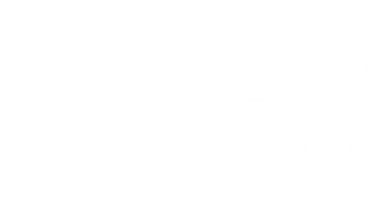 Crossover Treatment in the Control Arm
Randomized to GDMT alone
(N = 312)
Not eligible for
crossover at
2 years (N = 169)
No MitraClip treatment before 2 years
(N = 138)
MitraClip treatment before 2 years
(N = 5)
Death: 	
LVAD: 	
Transplant: 	Withdrawals: 
Lost to follow-up:  
Other:
124
16
9 26
3 
2
No MitraClip treatment 
(N = 76)
MitraClip treatment after 2 years*
(N = 62 of 138; 44.9%)
Total crossovers 
(N = 67 of 312; 21.5%)
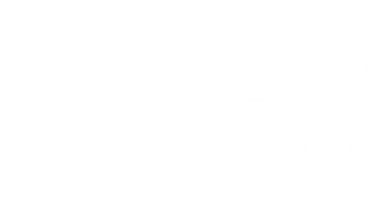 Death or HFH After Crossovers
100%
MitraClip + GDMT
GDMT alone without MitraClip
GDMT alone after MitraClip
80%
60%
Death or HFH (%)
40%
Multivariable analysis in GDMT alone group
Adjusted HR [95% CI] after MitraClip
= 0.53 [0.36, 0.78]
20%
0%
0
6
12
18
24
30
36
42
48
54
60
Time After Randomization (Months)
No. at Risk:
MitraClip
302
236
194
158
118
93
52
GDMT without MitraClip
312
205
156
93
40
32
16
For crossover patients, follow-up duration is from the crossover procedure date
GDMT after MitraClip
67
56
42
30
9
-
-
[Speaker Notes: This is the Bulleted List slide.
To create this particular slide, click the NEW SLIDE button on your toolbar and choose the BULLETED LIST format. (Top row, second from left)
The Sub-Heading and footnote will not appear when you insert a new slide. If you need either one, copy and paste it from the sample slide.
If you choose not to use a Sub-Heading, let us know when you hand in your presentation for clean-up and we’ll adjust where the bullets begin on your master page.
Also, be sure to insert the presentation title onto the BULLETED LIST MASTER as follows:
Choose View / Master / Slide Master from your menu.
Select the text at the bottom of the slide and type in a short version of your presentation title.
Click the SLIDE VIEW button in the lower left hand part of your screen to return to the slide show. (Small white rectangle)]
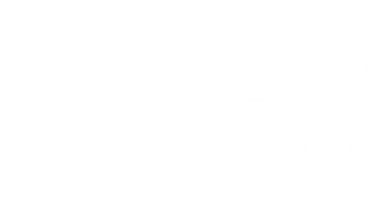 NYHA class (%)
Baseline
30 days
6 months
1 year
18 months
2 years
3 years
4 years
5 years
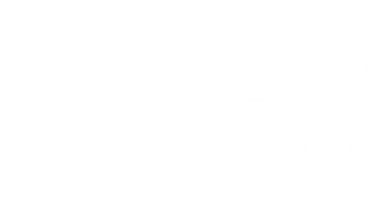 MR grade (%)
Baseline
30 days
6 months
1 year
18 months
2 years
3 years
4 years
5 years
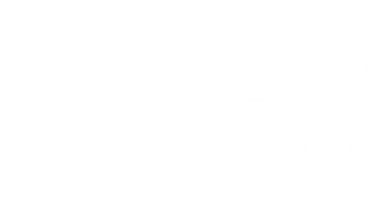 Limitations
Device treatment was unblinded, and withdrawals during follow-up were more frequent in the control group.
All-cause death, the endpoint least prone to bias, was reduced, and the results were consistent after multiple imputation to account for missing data.
The present results reflect treatment with the first generation MitraClip.
MitraClip NTR/XTR and G4 may be more effective at reducing MR to ≤1+,      and outcomes with other mitral TEER and non-TEER systems are unknown.
Angiotensin receptor-neprilysin inhibitors were used in < one-third of pts, and only 3 pts were treated with SGLT2 inhibitors (all during the last year of FU).
More frequent use of these agents may have decreased the pool of pts eligible for enrollment but would likely not have decreased the effects of TEER.   
Whether correction of MR would safely improve outcomes in more or less critically ill pts or in those with moderate MR is unknown.
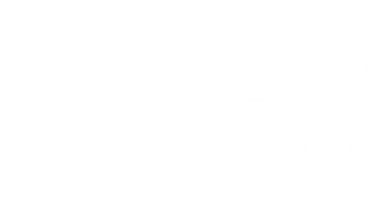 Conclusions and Implications (1)
In pts with heart failure and severe secondary MR who remained symptomatic despite optimal medical therapy, TEER with the MitraClip was safe, reduced the rate of HFHs and improved survival during 5-year follow-up. 
These outcomes were consistent across all pre-specified subgroups, regardless of patient age, sex, MR severity, left ventricular function and volume, cardiomyopathy etiology, and surgical risk. 
Symptomatic status (NYHA class) was also improved throughout 5-year follow-up, and MitraClip treatment provided durable repair of mitral regurgitation.
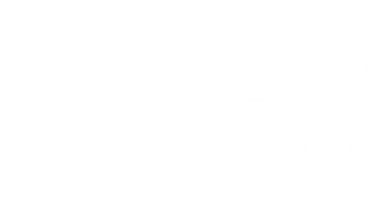 Conclusions and Implications (2)
Treatment effects were reduced after 2-3 years, in large part due to MitraClip treatment in 44.9% of control group pts surviving to 2 years. 
The prognosis of control group pts so treated was substantially improved, similar to that of pts originally assigned to MitraClip treatment. 
However, nearly half of control group pts had died before becoming eligible for crossover at 2 years. 
Heart failure patients appropriate for TEER with the MitraClip should therefore be identified and considered for treatment         as early as possible.
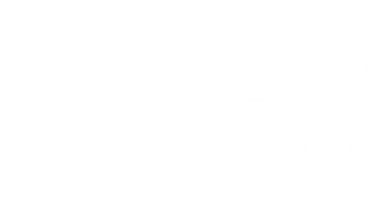 Conclusions and Implications (3)
Finally, despite the favorable risk:benefit profile of the MitraClip in this setting, adverse outcomes continued to accrue in both groups such that 91.5% of control group pts and 73.6% of device group pts had either died or been hospitalized for heart failure within 5 years. 
These findings emphasize the need for further therapies to address the underlying left ventricular dysfunction in this high-risk population.
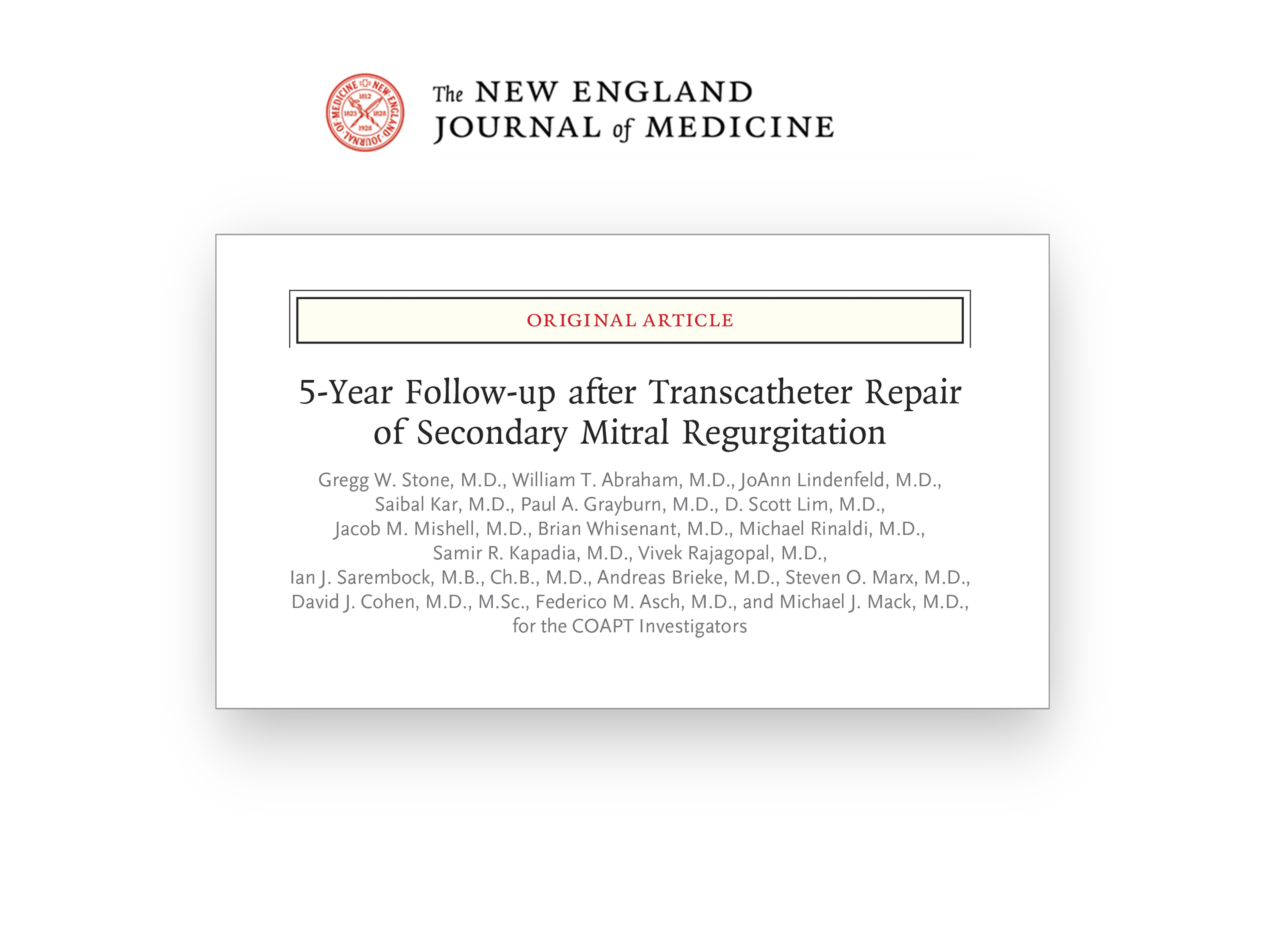 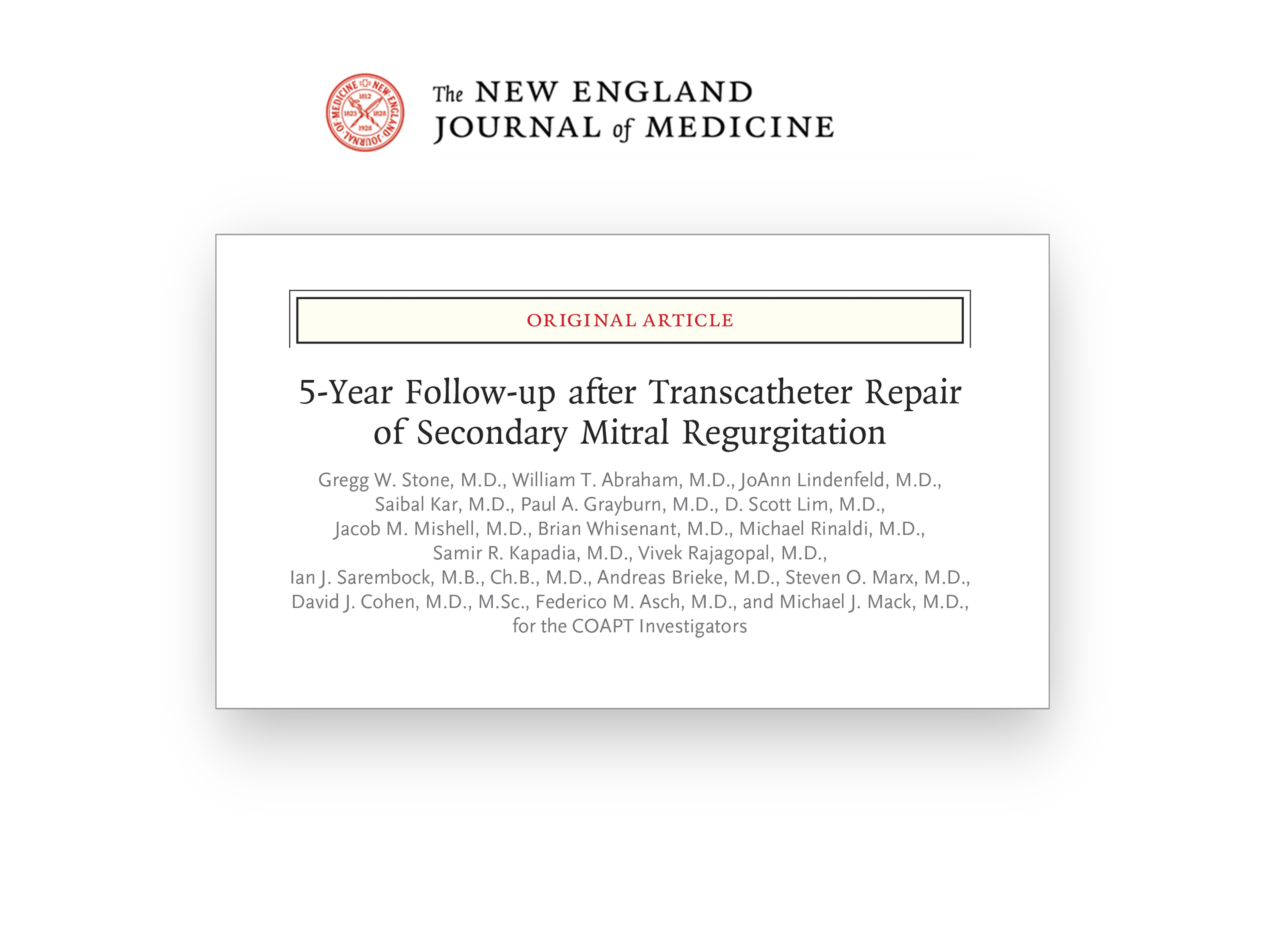 Back-up Slides
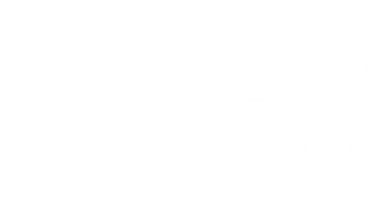 Central Eligibility Committee Review
Potentially eligible patients with echo core lab confirmed 3+/4+ secondary MR were presented by the local site investigators to a Central Eligibility Committee consisting of heart failure specialists, cardiologists and expert mitral valve surgeons
The CEC confirmed that all eligibility criteria were met, especially the use of maximally-tolerated GDMT for heart failure
Patients not on max GDMT could be re-presented after suitable GDMT had been instituted if the patient remained symptomatic and repeat echo still showed 3+/4+ MR
[Speaker Notes: This is the Bulleted List slide.
To create this particular slide, click the NEW SLIDE button on your toolbar and choose the BULLETED LIST format. (Top row, second from left)
The Sub-Heading and footnote will not appear when you insert a new slide. If you need either one, copy and paste it from the sample slide.
If you choose not to use a Sub-Heading, let us know when you hand in your presentation for clean-up and we’ll adjust where the bullets begin on your master page.
Also, be sure to insert the presentation title onto the BULLETED LIST MASTER as follows:
Choose View / Master / Slide Master from your menu.
Select the text at the bottom of the slide and type in a short version of your presentation title.
Click the SLIDE VIEW button in the lower left hand part of your screen to return to the slide show. (Small white rectangle)]
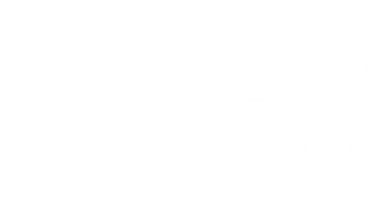 Baseline and Follow-up Testing
Clinical: Bl, 1 wk1, 1 mo, 6 mo, 12 mo, 18 mo, 2 yrs, 3 yrs, 4 yrs, 5 yrs
Labs2: Bl, d/c1, 1 mo, 6 mo, 12 mo, 18 mo, 2 yrs
TEE: Bl
TTE: Bl, d/c*, 1 mo, 6 mo, 12 mo, 18 mo, 2 yrs, 3 yrs, 4 yrs, 5 yrs
NYHA: Bl, 1 mo, 6 mo, 12 mo, 18 mo, 2 yrs, 3 yrs, 4 yrs, 5 yrs
QOL (KCCQ and SF-36)3: Bl, 6 mo, 12 mo, 2 yrs
6MWT: Bl, 6 mo, 12 mo, 2 yrs
1Device group; 2Includes BNP or NT-proBNP. Bl = baseline; d/c = discharge
[Speaker Notes: This is the Bulleted List slide.
To create this particular slide, click the NEW SLIDE button on your toolbar and choose the BULLETED LIST format. (Top row, second from left)
The Sub-Heading and footnote will not appear when you insert a new slide. If you need either one, copy and paste it from the sample slide.
If you choose not to use a Sub-Heading, let us know when you hand in your presentation for clean-up and we’ll adjust where the bullets begin on your master page.
Also, be sure to insert the presentation title onto the BULLETED LIST MASTER as follows:
Choose View / Master / Slide Master from your menu.
Select the text at the bottom of the slide and type in a short version of your presentation title.
Click the SLIDE VIEW button in the lower left hand part of your screen to return to the slide show. (Small white rectangle)]
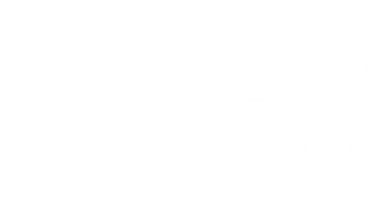 Primary Endpoints
Primary effectiveness endpoint:
All HFHs through 24 months*
Powered for superiority of the Device group compared with the Control group
Primary safety endpoint:
Freedom from device-related complications at 12 months :
Single leaflet device attachment, device embolization, endocarditis requiring surgery, echo core laboratory confirmed severe mitral stenosis (valve area <1.5 cm2) requiring surgery, LVAD or heart transplant, or any device-related complication requiring non-elective cardiovascular surgery
Powered for superiority of the Device group vs. a pre-specified OPG
*Analyzed when the last subject completes 12 months of follow-up
[Speaker Notes: This is the Bulleted List slide.
To create this particular slide, click the NEW SLIDE button on your toolbar and choose the BULLETED LIST format. (Top row, second from left)
The Sub-Heading and footnote will not appear when you insert a new slide. If you need either one, copy and paste it from the sample slide.
If you choose not to use a Sub-Heading, let us know when you hand in your presentation for clean-up and we’ll adjust where the bullets begin on your master page.
Also, be sure to insert the presentation title onto the BULLETED LIST MASTER as follows:
Choose View / Master / Slide Master from your menu.
Select the text at the bottom of the slide and type in a short version of your presentation title.
Click the SLIDE VIEW button in the lower left hand part of your screen to return to the slide show. (Small white rectangle)]
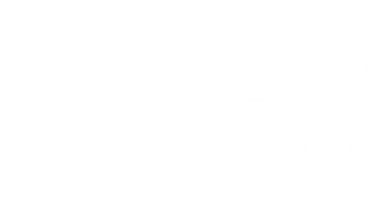 Study Flow and Follow-up
1576 pts with HF and MR considered for enrollment between September 25th, 2012 and June 23th, 2017 at 89 centers in the US and Canada
Ineligible
N=911
Eligible for enrollment 
N=665
Reasons for exclusion
Inadequate MR or DMR (n=244)
Not treated with GDMT (n=79)
All inclusion criteria not met (n=85)
Exclusion criteria present (n=34)
Echo criteria not met (n=255)
Incomplete screening
or other (n=419)
Roll-in cases
N=51 at 34 sites
Randomized
N=614 at 78 sites
MitraClip + GDMT
N=302
GDMT alone
N=312
[Speaker Notes: This is the Bulleted List slide.
To create this particular slide, click the NEW SLIDE button on your toolbar and choose the BULLETED LIST format. (Top row, second from left)
The Sub-Heading and footnote will not appear when you insert a new slide. If you need either one, copy and paste it from the sample slide.
If you choose not to use a Sub-Heading, let us know when you hand in your presentation for clean-up and we’ll adjust where the bullets begin on your master page.
Also, be sure to insert the presentation title onto the BULLETED LIST MASTER as follows:
Choose View / Master / Slide Master from your menu.
Select the text at the bottom of the slide and type in a short version of your presentation title.
Click the SLIDE VIEW button in the lower left hand part of your screen to return to the slide show. (Small white rectangle)]
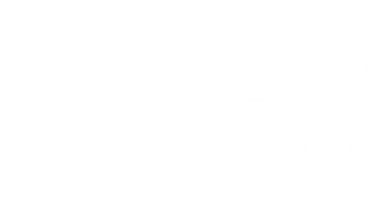 MitraClip Procedure (n=302)
TTE at discharge
(n=260)
[Speaker Notes: This is the Bulleted List slide.
To create this particular slide, click the NEW SLIDE button on your toolbar and choose the BULLETED LIST format. (Top row, second from left)
The Sub-Heading and footnote will not appear when you insert a new slide. If you need either one, copy and paste it from the sample slide.
If you choose not to use a Sub-Heading, let us know when you hand in your presentation for clean-up and we’ll adjust where the bullets begin on your master page.
Also, be sure to insert the presentation title onto the BULLETED LIST MASTER as follows:
Choose View / Master / Slide Master from your menu.
Select the text at the bottom of the slide and type in a short version of your presentation title.
Click the SLIDE VIEW button in the lower left hand part of your screen to return to the slide show. (Small white rectangle)]
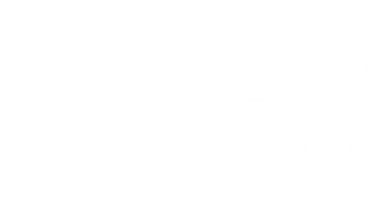 Medication Use at Baseline
[Speaker Notes: This is the Bulleted List slide.
To create this particular slide, click the NEW SLIDE button on your toolbar and choose the BULLETED LIST format. (Top row, second from left)
The Sub-Heading and footnote will not appear when you insert a new slide. If you need either one, copy and paste it from the sample slide.
If you choose not to use a Sub-Heading, let us know when you hand in your presentation for clean-up and we’ll adjust where the bullets begin on your master page.
Also, be sure to insert the presentation title onto the BULLETED LIST MASTER as follows:
Choose View / Master / Slide Master from your menu.
Select the text at the bottom of the slide and type in a short version of your presentation title.
Click the SLIDE VIEW button in the lower left hand part of your screen to return to the slide show. (Small white rectangle)]
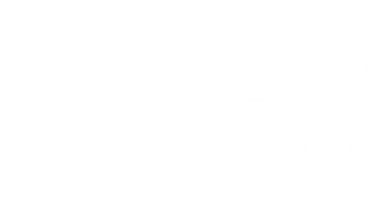 Major Changes in HF Meds w/i 5 Years
[Speaker Notes: This is the Bulleted List slide.
To create this particular slide, click the NEW SLIDE button on your toolbar and choose the BULLETED LIST format. (Top row, second from left)
The Sub-Heading and footnote will not appear when you insert a new slide. If you need either one, copy and paste it from the sample slide.
If you choose not to use a Sub-Heading, let us know when you hand in your presentation for clean-up and we’ll adjust where the bullets begin on your master page.
Also, be sure to insert the presentation title onto the BULLETED LIST MASTER as follows:
Choose View / Master / Slide Master from your menu.
Select the text at the bottom of the slide and type in a short version of your presentation title.
Click the SLIDE VIEW button in the lower left hand part of your screen to return to the slide show. (Small white rectangle)]
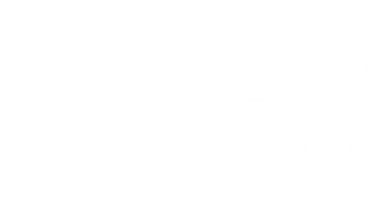 Average HF Med Doses During 5-Year Follow-up
[Speaker Notes: Equivalent drugs for each class and its maximum total daily dose include enalapril 40 mg for ACE inhibitors and ARBs, spironolactone 50 mg for aldosterone inhibitors, and carvedilol 100 mg for beta blockers. For ARNIs the equivalent dose of valsartan was used in the analysis. Original dosages of vasodilators (nitrates and hydralazine) were used. Drug equivalent dose is calculated by (daily dose / maximum total daily dose) * equivalent drug maximum total daily dose for each class. The average total daily equivalent dosage during the period were calculated as the sum of the drug equivalent dose used during the period divided by days on drug for individual subjects. Methodology modified from World Health Organization Collaborating Centre for Drug Statistics Methodology. Available from: http://www.whocc.no/atc_ddd_publications/atc_ddd_index/).]
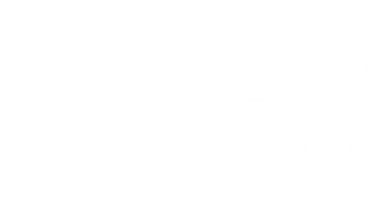 Effectiveness Outcomes Through 5 Years (ii)
[Speaker Notes: This is the Bulleted List slide.
To create this particular slide, click the NEW SLIDE button on your toolbar and choose the BULLETED LIST format. (Top row, second from left)
The Sub-Heading and footnote will not appear when you insert a new slide. If you need either one, copy and paste it from the sample slide.
If you choose not to use a Sub-Heading, let us know when you hand in your presentation for clean-up and we’ll adjust where the bullets begin on your master page.
Also, be sure to insert the presentation title onto the BULLETED LIST MASTER as follows:
Choose View / Master / Slide Master from your menu.
Select the text at the bottom of the slide and type in a short version of your presentation title.
Click the SLIDE VIEW button in the lower left hand part of your screen to return to the slide show. (Small white rectangle)]
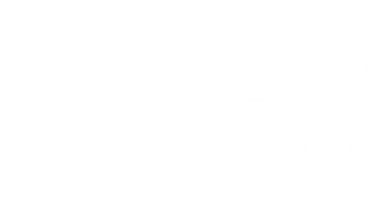 Effectiveness Outcomes Through 5 Years (ii)
[Speaker Notes: This is the Bulleted List slide.
To create this particular slide, click the NEW SLIDE button on your toolbar and choose the BULLETED LIST format. (Top row, second from left)
The Sub-Heading and footnote will not appear when you insert a new slide. If you need either one, copy and paste it from the sample slide.
If you choose not to use a Sub-Heading, let us know when you hand in your presentation for clean-up and we’ll adjust where the bullets begin on your master page.
Also, be sure to insert the presentation title onto the BULLETED LIST MASTER as follows:
Choose View / Master / Slide Master from your menu.
Select the text at the bottom of the slide and type in a short version of your presentation title.
Click the SLIDE VIEW button in the lower left hand part of your screen to return to the slide show. (Small white rectangle)]
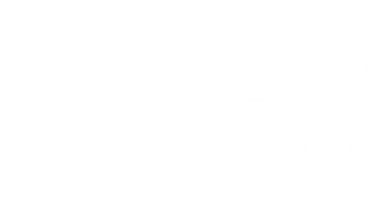 Days Hospitalized and Alive and Out-of-Hospital
[Speaker Notes: This is the Bulleted List slide.
To create this particular slide, click the NEW SLIDE button on your toolbar and choose the BULLETED LIST format. (Top row, second from left)
The Sub-Heading and footnote will not appear when you insert a new slide. If you need either one, copy and paste it from the sample slide.
If you choose not to use a Sub-Heading, let us know when you hand in your presentation for clean-up and we’ll adjust where the bullets begin on your master page.
Also, be sure to insert the presentation title onto the BULLETED LIST MASTER as follows:
Choose View / Master / Slide Master from your menu.
Select the text at the bottom of the slide and type in a short version of your presentation title.
Click the SLIDE VIEW button in the lower left hand part of your screen to return to the slide show. (Small white rectangle)]
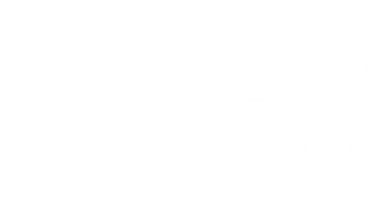 HF Hospitalizations After Crossovers
100%
MitraClip + GDMT
GDMT alone without MitraClip
GDMT alone after MitraClip
80%
60%
HF Hospitalization (%)
40%
20%
0%
0
6
12
18
24
30
36
42
48
54
60
Time After Randomization (Months)
No. at Risk:
MitraClip
302
236
194
158
118
93
52
GDMT without MitraClip
312
205
156
93
40
32
16
For crossover patients, follow-up duration is from the crossover procedure date
GDMT after MitraClip
67
56
42
30
9
-
-
[Speaker Notes: This is the Bulleted List slide.
To create this particular slide, click the NEW SLIDE button on your toolbar and choose the BULLETED LIST format. (Top row, second from left)
The Sub-Heading and footnote will not appear when you insert a new slide. If you need either one, copy and paste it from the sample slide.
If you choose not to use a Sub-Heading, let us know when you hand in your presentation for clean-up and we’ll adjust where the bullets begin on your master page.
Also, be sure to insert the presentation title onto the BULLETED LIST MASTER as follows:
Choose View / Master / Slide Master from your menu.
Select the text at the bottom of the slide and type in a short version of your presentation title.
Click the SLIDE VIEW button in the lower left hand part of your screen to return to the slide show. (Small white rectangle)]
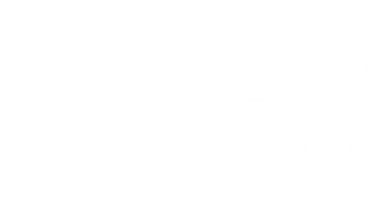 All-Cause Mortality After Crossovers
100%
MitraClip + GDMT
GDMT alone without MitraClip
GDMT alone after MitraClip
80%
60%
Death (%)
40%
20%
0%
0
6
12
18
24
30
36
42
48
54
60
Time After Randomization (Months)
No. at Risk:
MitraClip
302
269
238
205
167
138
79
GDMT without MitraClip
312
271
223
145
69
52
28
For crossover patients, follow-up duration is from the crossover procedure date
GDMT after MitraClip
67
62
52
39
13
-
-
[Speaker Notes: This is the Bulleted List slide.
To create this particular slide, click the NEW SLIDE button on your toolbar and choose the BULLETED LIST format. (Top row, second from left)
The Sub-Heading and footnote will not appear when you insert a new slide. If you need either one, copy and paste it from the sample slide.
If you choose not to use a Sub-Heading, let us know when you hand in your presentation for clean-up and we’ll adjust where the bullets begin on your master page.
Also, be sure to insert the presentation title onto the BULLETED LIST MASTER as follows:
Choose View / Master / Slide Master from your menu.
Select the text at the bottom of the slide and type in a short version of your presentation title.
Click the SLIDE VIEW button in the lower left hand part of your screen to return to the slide show. (Small white rectangle)]